PHY 752 Solid State Physics
11-11:50 AM  MWF  Olin 103

Plan for Lecture 19:

Reading: Chapter 6 in GGGPP 
Electronic properties of selected materials
Covalent crystals – diamond and graphite
Metallic crystals
10/07/2015
PHY 752  Fall 2015 -- Lecture 19
1
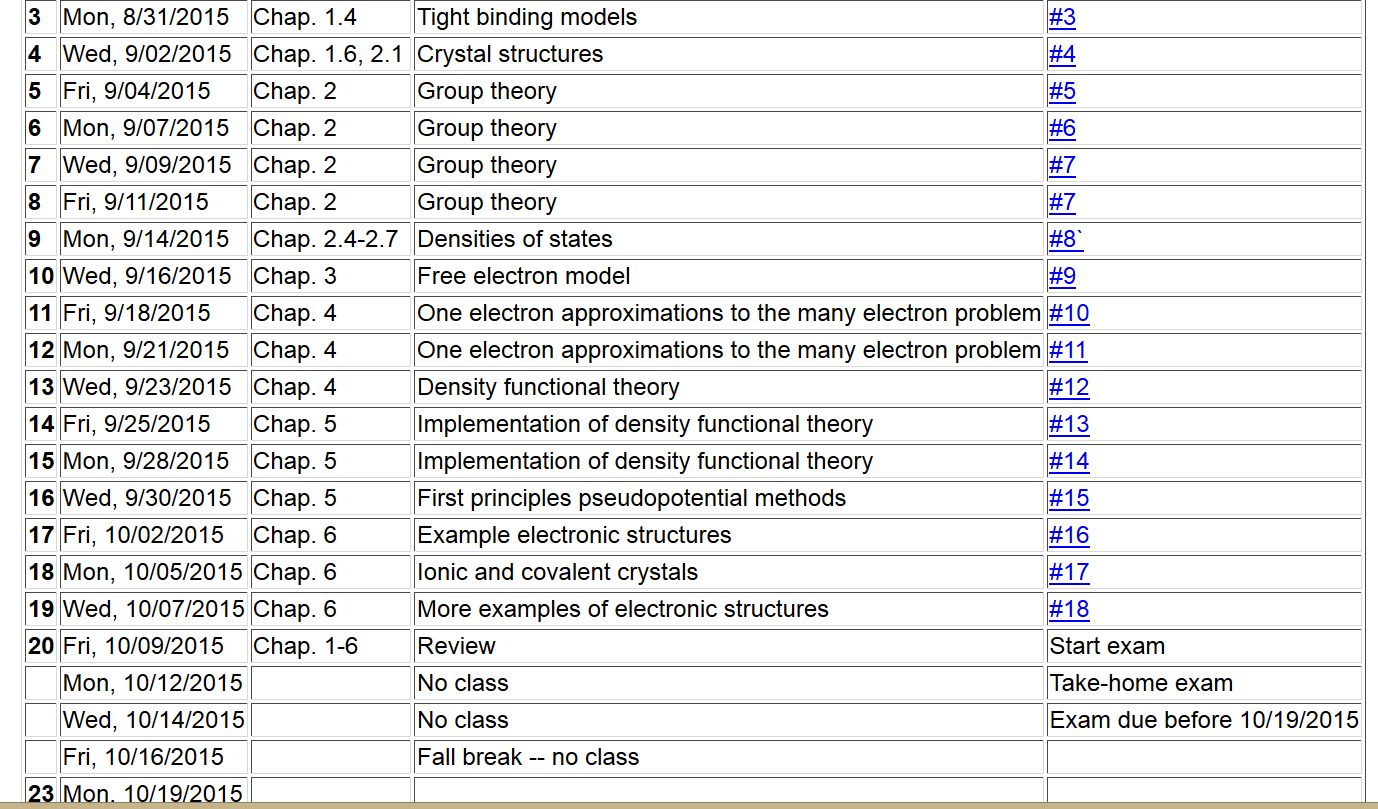 10/07/2015
PHY 752  Fall 2015 -- Lecture 19
2
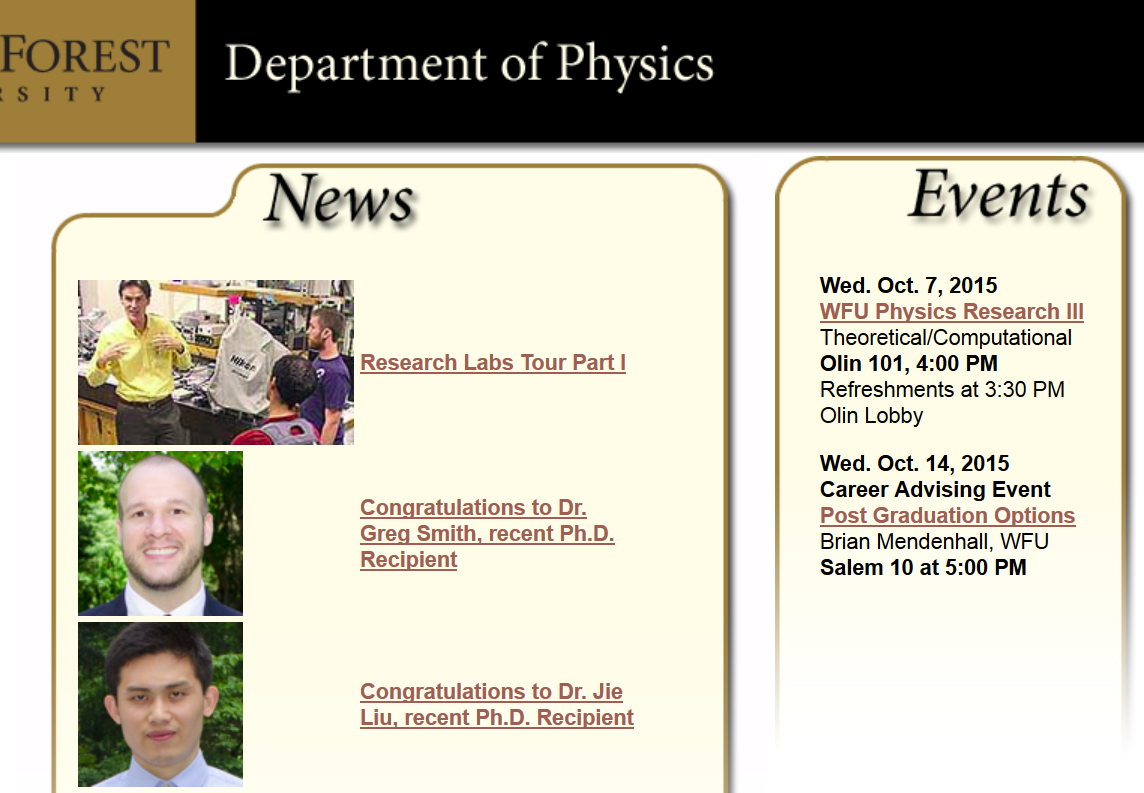 10/07/2015
PHY 752  Fall 2015 -- Lecture 19
3
Covalent crystals
graphite
diamond
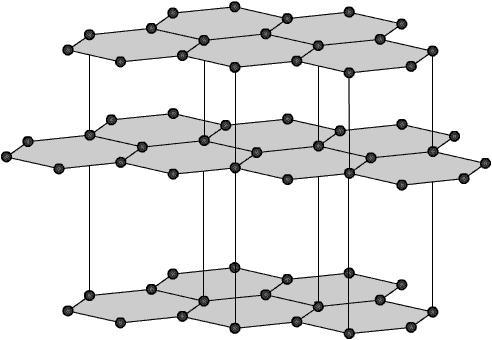 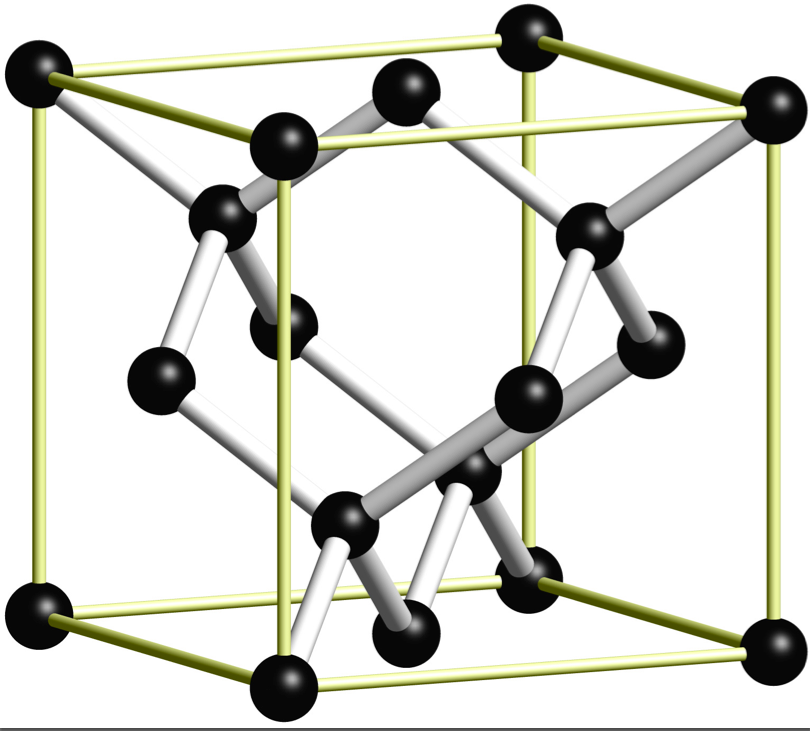 10/07/2015
PHY 752  Fall 2015 -- Lecture 19
4
Band structure diagram of Si in diamond structure
Si    3s2 3p2    3sp3
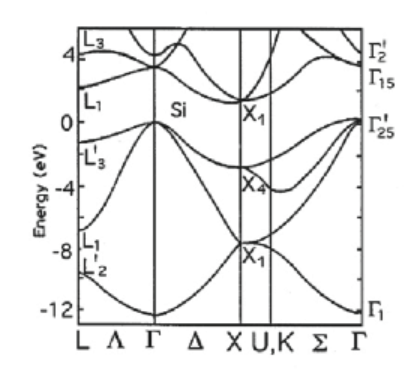 4 bands; accommodates 8 electrons
10/07/2015
PHY 752  Fall 2015 -- Lecture 19
5
Band structure of graphene
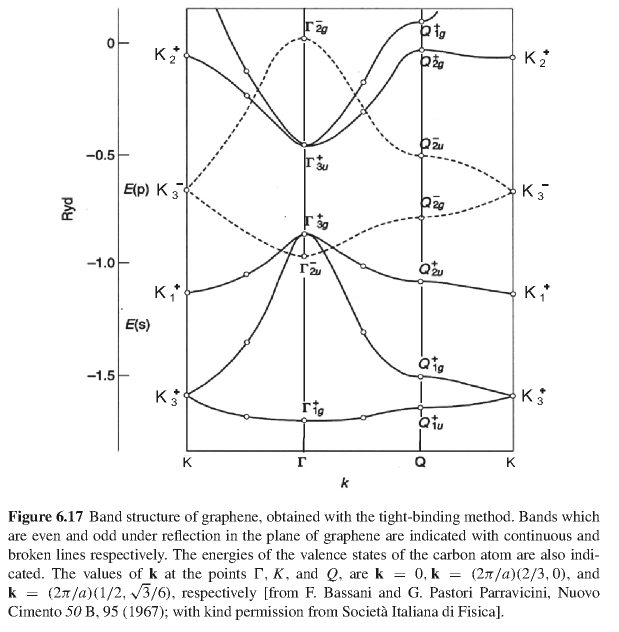 C 2s2 2p2   2sp2 + 2pp
pp band
3 bands accommodate 6 electrons
10/07/2015
PHY 752  Fall 2015 -- Lecture 19
6
Atomic orbitals for analyzing covalent materials
http://winter.group.shef.ac.uk/orbitron/
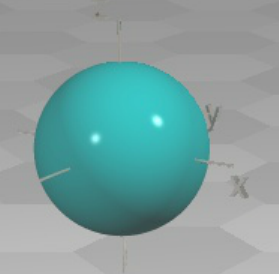 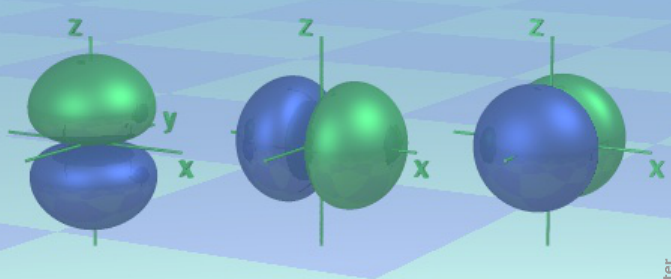 l=0
l=1
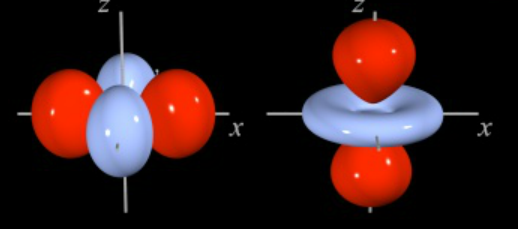 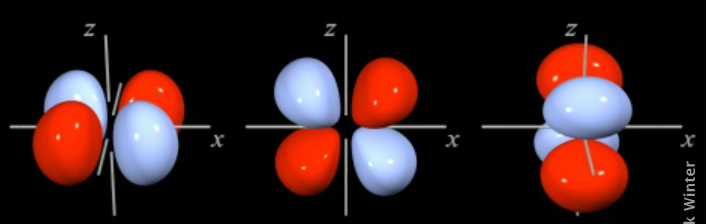 l=2
8/31/2015
PHY 752  Fall 2015 -- Lecture 3
7
Orbital description of covalent bond --
While, for atoms the “z” axis is an arbitrary direction, for diatomic molecules and for describing bonds, it is convenient to take the “z” axis as the bond direction.
Atom
                         symbol
l=0      m=0           s      
l=1      m=0           p
           m= ±1        p 
l=2      m=0           d
           m= ± 1       d
           m= ± 2       d
Bond
                         symbol
l=0       l=0           s      
l=1       l=0           s 
            l=1           p 
l=2       l=0           s
            l=1           p  
            l= 2          d
8/31/2015
PHY 752  Fall 2015 -- Lecture 3
8
Atomic orbital bond types
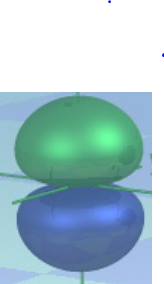 sss
pps
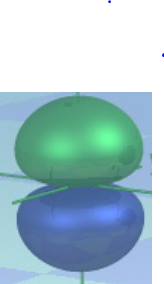 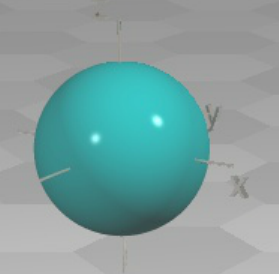 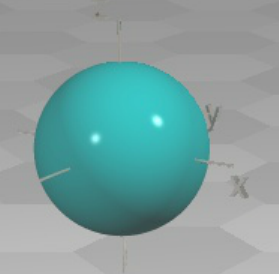 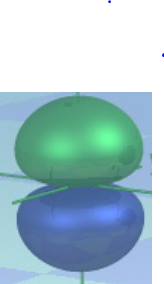 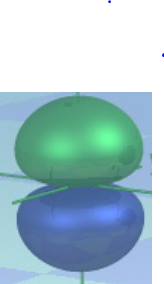 ppp
ddp
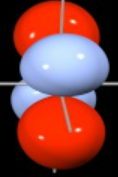 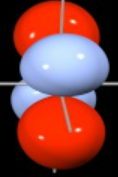 8/31/2015
PHY 752  Fall 2015 -- Lecture 3
9
Linus Pauling’s notion of hybrid bonds
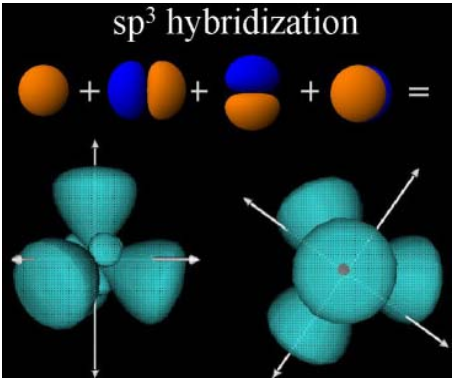 http://butane.chem.uiuc.edu/pshapley/GenChem2/A6/index.html
10/07/2015
PHY 752  Fall 2015 -- Lecture 19
10
http://butane.chem.uiuc.edu/pshapley/GenChem2/A6/index.html
sp3 hybrid bonds
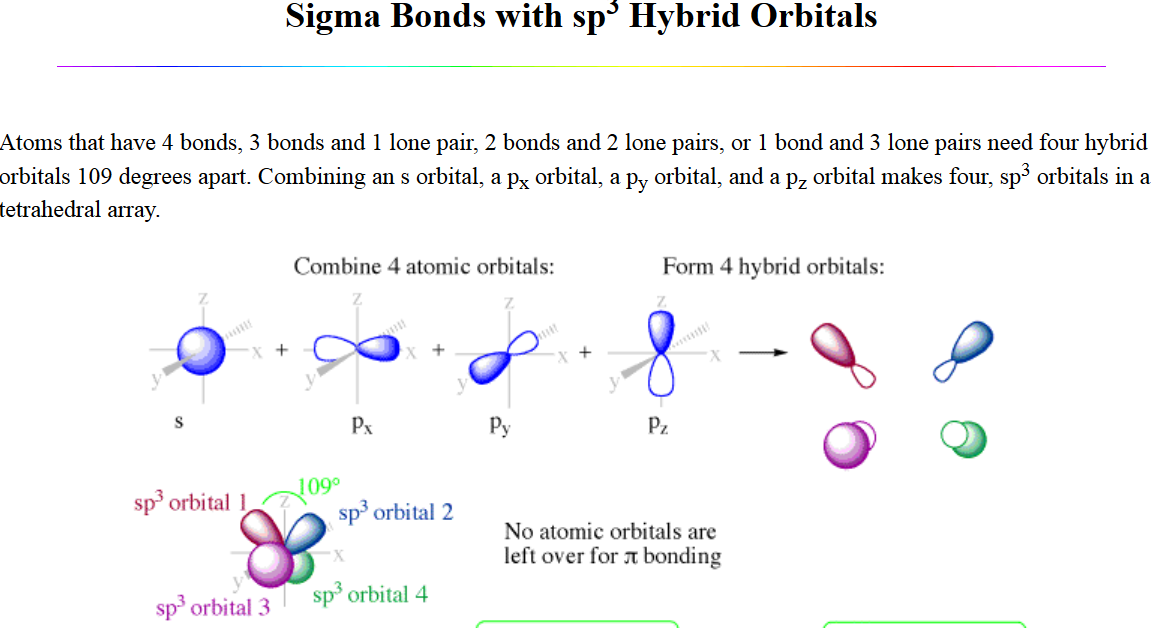 10/07/2015
PHY 752  Fall 2015 -- Lecture 19
11
http://butane.chem.uiuc.edu/pshapley/GenChem2/A6/index.html
sp2 hybrid bonds
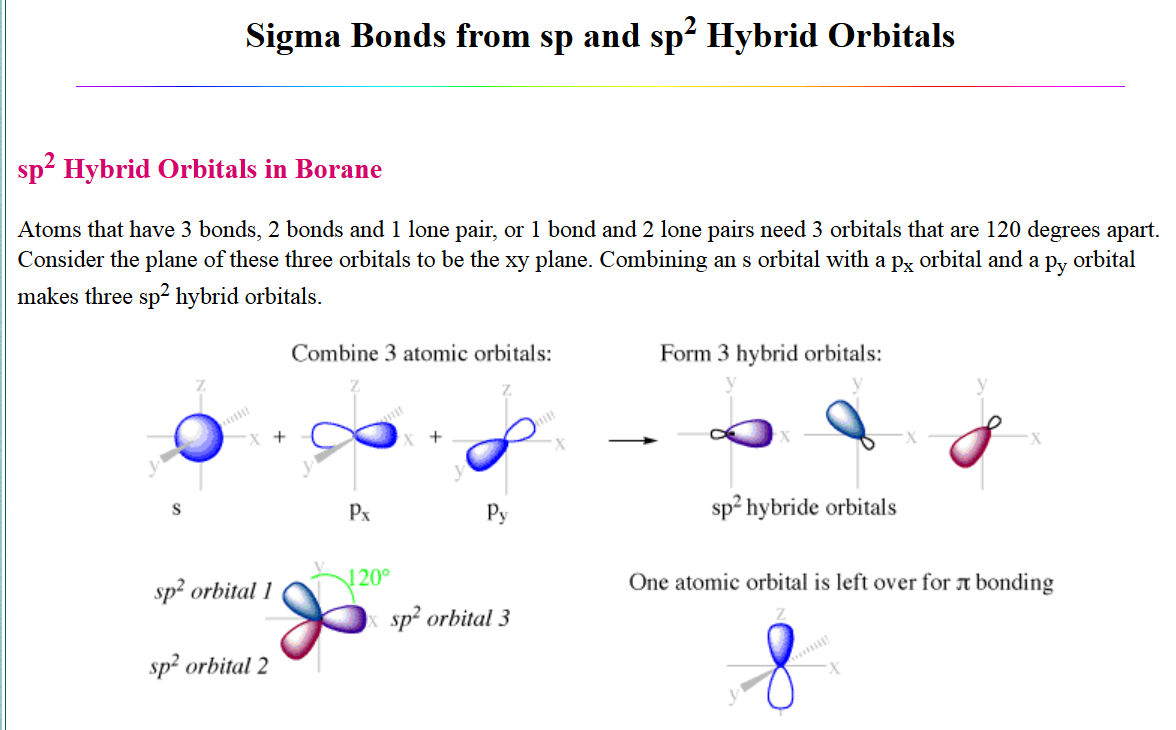 10/07/2015
PHY 752  Fall 2015 -- Lecture 19
12
Some details of the band structure of graphene, focusing on the pp bands alone.
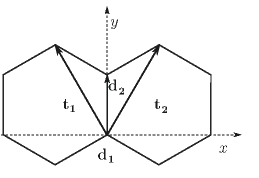 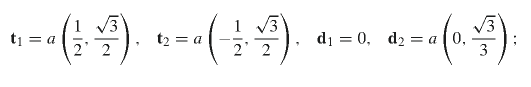 Approximate wavefunction based on linear combination of p orbitals
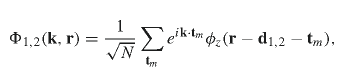 10/07/2015
PHY 752  Fall 2015 -- Lecture 19
13
Hamiltonian in the basis of the p orbitals for sites 1 & 2:
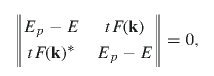 where t is a matrix element between sites 1 & 2  and
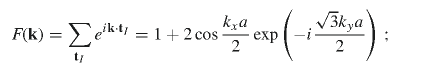 10/07/2015
PHY 752  Fall 2015 -- Lecture 19
14
Brillouin zone for graphene
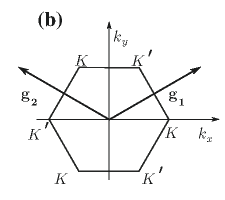 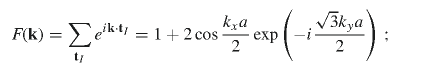 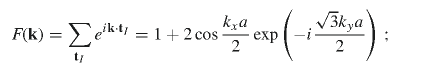 10/07/2015
PHY 752  Fall 2015 -- Lecture 19
15
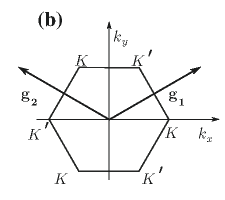 Brillouin zone for graphene
10/07/2015
PHY 752  Fall 2015 -- Lecture 19
16
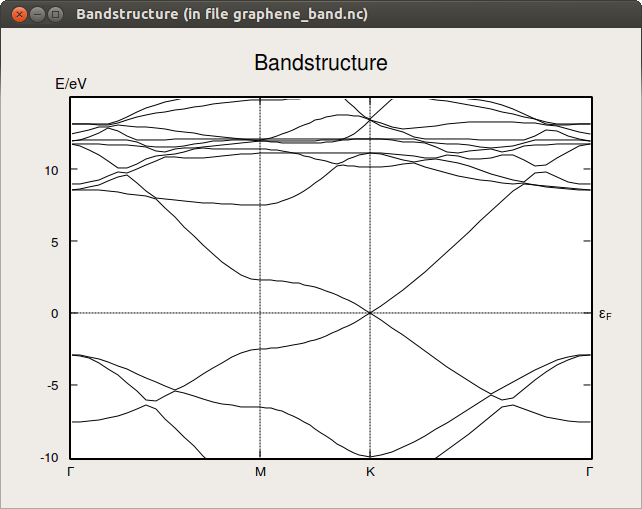 approximately linear dispersion
10/07/2015
PHY 752  Fall 2015 -- Lecture 19
17
Examples of bands from your textbook
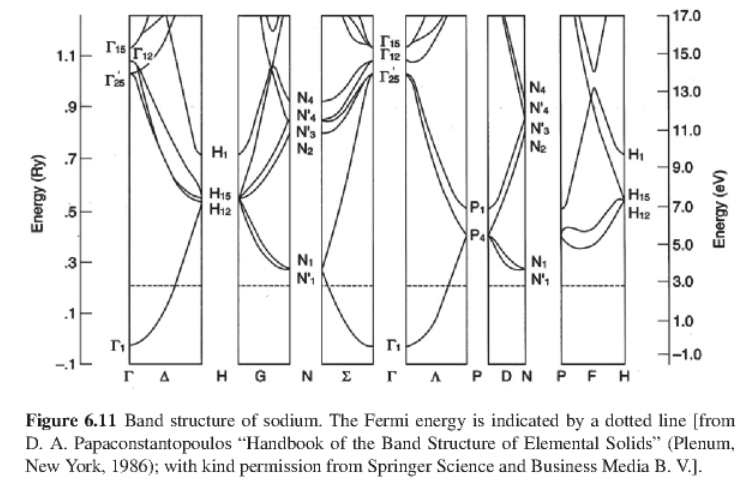 10/07/2015
PHY 752  Fall 2015 -- Lecture 19
18
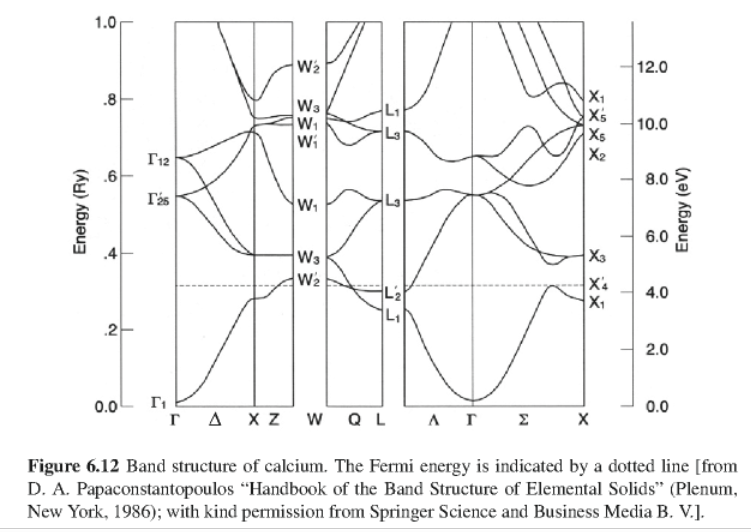 10/07/2015
PHY 752  Fall 2015 -- Lecture 19
19
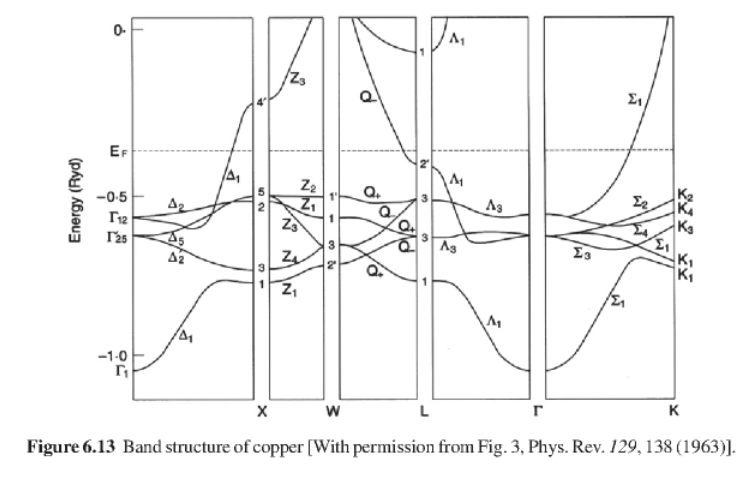 10/07/2015
PHY 752  Fall 2015 -- Lecture 19
20
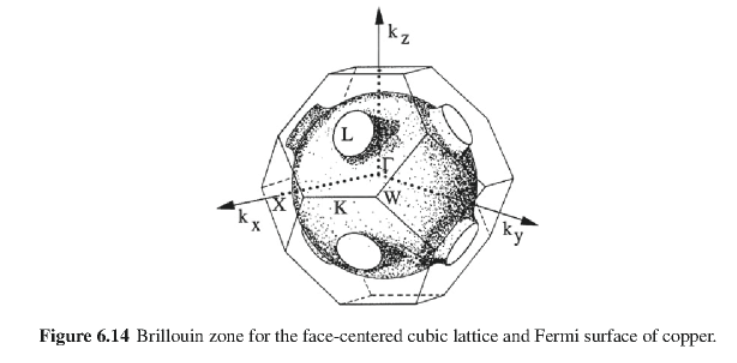 10/07/2015
PHY 752  Fall 2015 -- Lecture 19
21